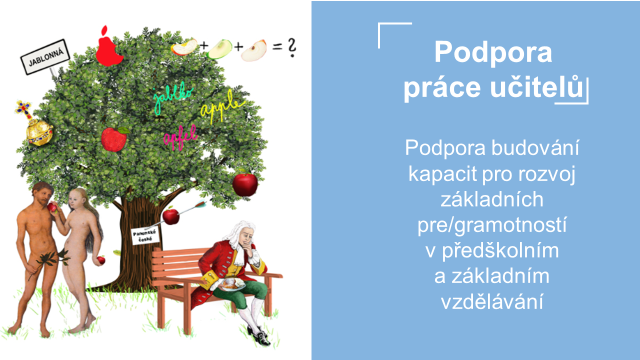 Individualizace a diferenciace 
ve vzdělávání



PhDr. Renata Votavová
Setkání společenství praxe 
22. 04. 2020

Obsah: 
Vymezení tématu
Vyhláška č. 248/2019 Sb. 
Co s tím ve školské praxi?
Pomůžeme vám se sestavením IVP na www.rvp.cz
Diskuze
Aktivita - Vymezení tématu
- Jakým emotionem označíte Vy osobně pojem SPOLEČNÉ VZDĚLÁVÁNÍ?

- Jaká témata/termíny, se vám vybaví spolu se slovy SPOLEČNÉ VZDĚLÁVÁNÍ?

- Jak se změnila Vaše práce se  zavedením SPOLEČNÉHO VZDĚLAVÁNÍ?
Novela vyhlášky č. 27/2016 Sb. vyhláška č. 248/2019 Sb.
Novela vyhlášky č. 27/2016 Sb., vyhláška č. 248/2019 Sb.
Účinnost od 1.1. 2020
http://www.msmt.cz/dokumenty-3/vyhlasky-ke-skolskemu-zakonu


Změny v obsahu § 3

(1) Individuální vzdělávací plán zpracovává škola, vyžadují-li to speciální vzdělávací potřeby žáka. Individuální vzdělávací plán se zpracovává na základě doporučení školského poradenského zařízení. Individuální vzdělávací plán školské poradenské zařízení zpravidla nedoporučuje, pokud jsou všechny informace podstatné pro vzdělávání žáka uvedeny v doporučení podle § 15.

(6) Zpracování a provádění individuálního vzdělávacího plánu zajišťuje škola. Individuální vzdělávací plán se zpracovává ve spolupráci se školským poradenským zařízením, žákem a zákonným zástupcem žáka, není-li žák zletilý.
Novela vyhlášky č. 27/2016 Sb., vyhláška č. 248/2019 Sb.
Příloha 2 vyhlášky č. 248/2019 Sb.

Změna ve formuláři vyhlášky
Poučení: Pokud zákonný zástupce nebo zletilý žák neposkytne informovaný souhlas s vypracovaným IVP, tak toto PO škola neposkytuje

Informovaný souhlas je součástí doporučené nebo přílohou č. 5 vyhlášky
Novela vyhlášky č. 27/2016 Sb., vyhláška č. 248/2019 Sb.
Lze předpokládat, že: 

IVP bude zpravidla doporučeno u dětí, žáků a studentů, kteří z důvodu zdravotního stavu nemohou každý den navštěvovat školu (např. žáci s onkologickým onemocněním, s psychiatrickým onemocněním, s dlouhodobou nemocí); 

IVP bude zpravidla doporučeno tam, kde je nutné přistoupit k zásadním úpravám organizace vzdělávání a k výrazným úpravám obsahu či výstupu vzdělávání (např. u žáků se závažnými specifickými poruchami učení, u žáků se závažnými  poruchami chování, u  žáků se závažným zrakovým, sluchovým postižením, s poruchami autistického spektra).

Metodické doporučení MŠMT zde http://www.msmt.cz/file/51922/
Novela vyhlášky č. 27/2016 Sb., vyhláška č. 248/2019 Sb.
Změny v obsahu § 10 
(2) Škola může zpracovat plán pedagogické podpory, který zahrnuje zejména popis obtíží a speciálních vzdělávacích potřeb žáka, podpůrná opatření prvního stupně, stanovení cílů podpory a způsobu vyhodnocování naplňování plánu, zejména v situaci, kdy pro poskytování podpůrných opatření prvního stupně nepostačuje samotné zohlednění individuálních vzdělávacích potřeb žáka při vzdělávání. 

Příloha vyhlášky /5.1 Přímá podpora
Etapa přímé podpory žáka ve výuce učitelem nebo jiným pedagogickým pracovníkem. Slouží ke zmapování možných forem podpory žáka. Pokud nepostačuje tato forma podpory a žákovy obtíže vyžadují součinnost více pedagogických pracovníků, je vytvářen plán pedagogické podpory (PLPP).
Spolupráce uvnitř školyŘeditel školy pověří koordinací plánu pedagogické podpory třídního učitele, učitele předmětu nebo poradenského pracovníka školy.
Novela vyhlášky č. 27/2016 Sb., vyhláška č. 248/2019 Sb.
Příloha  vyhlášky č. 27/2016 Sb. č. 3 se zrušuje
Novela vyhlášky č. 27/2016 Sb., vyhláška č. 248/2019 Sb.
Příloha 1 vyhlášky


V rámci novely vyhlášky dochází k novému nastavení rozdělení pomůcek dle kategorií. 

Zavádí se podmíněná normovaná finanční náročnost kompenzačních pomůcek, kdy ředitel školy rozhodne o nákupu doporučených pomůcek v souvislosti s konkrétním stávajícím vybavením školy. 

Pomůcky s nejnižší finanční hodnotou (do 500,- Kč) jsou ze seznamu odstraněny a školami financovány z ostatních neinvestičních výdajů.
Novela vyhlášky č. 27/2016 Sb., vyhláška č. 248/2019 Sb.
Příloha 1 vyhlášky

Předmět speciálně pedagogické péče je zajišťován pedagogickými pracovníky školy s rozšířenou kompetencí pro oblast speciální pedagogiky, speciálními pedagogy nebo psychology školy nebo školského poradenského zařízení při dodržení nejvyššího počtu povinných vyučovacích hodin,
CO S TÍM VE ŠKOLSKÉ PRAXI?
2/ Co s tím ve školské praxi?
„…nikdy by neměly být obtíže s učením pokládány pouze za vlastní problém dítěte. Je to problém školy a týká se rovným dílem všech, kteří se dítětem zabývají. Pokud dítěti neprospěje poskytovaná pomoc, je třeba ptát se, zda je to opravdu ta nejvhodnější pomoc, zda jsme správně rozpoznaly příčiny, zda dítě vnímá tuto pomoc stejně, jako ji vnímají učitelé.“ (s. 180, Fontana)
Žák s mentálním postižením
                                                           
Běžný žák                          Žák ve střídavé péči                                                                                   Žák se zrakovým postižením 
                      Žák se sluchovým postižením
Žák s vadami řeči                                Žák s OMJ
                                              Žák s PAS
Žák  nadaný             Žák mimořádně nadaný
                                                           Žák dlouhodobě nemocný                                                                            Žák s poruchami chování
                                    Žák s psychiatrickým onemocněním
                                        Žák s odlišným kulturním prostředím
Žák s jinými životními podmínkami
                                         Žák se souběžným postižením více vadami
           Žák s tělesným postižením
Žák se specifickými poruchami učení
2/ Co s tím ve školské praxi?
2/ Co s tím ve školské praxi?
Co vidíte? 







Modrý čtyřúhelník?
Bazén ?
Tyrkysový čtverec?
Zelený obdélník?
Jednobarevný kapesník ?
Aktivita
Lze pracovat s jednotlivými žáky v heterogenní třídě natolik individuálně?
Co s tím ve školské praxi?

Řešení?
A/ umožnit žákům v průběhu výuky možnost volby uplatňování různých stylů učení; jednat o učebních strategiích se žáky nebo je nechat si je volit; používat k tomu celou škálu vyučovacích metod – variabilní pojetí výuky

B/ nabídnout žákům diferencované učební úlohy a umožnit žákům sami si volit jejich obtížnost

C/ hodnotit žáky podle předem nastavených kritérií tak, aby hodnocení splňovalo především svou funkci zpětné vazby a bylo motivující; umožnit zažít žákům úspěch stanovením kritérií hodnocení, která nejsou zaměřená jen na jejich výkon

Více https://clanky.rvp.cz/clanek/s/Z/21996/ROZVOJ-GRAMOTNOSTI-ZAKU-V-HETEROGENNI-TRIDE.html/
A/Variabilní pojetí výuky
V průběhu výuky používat celou škálu metod s tím, že učitel zohledňuje odlišné styly učení žáků (sluchově mluvní, zrakový, hmatový – pohybový, slovně pojmový). 


Lze připravit pro žáky několik způsobů výuky jednoho tématu obměňujícími se metodami a  zároveň zohledňujícími odlišné styly učení  a nabídnout jim individuální výběr – vyhledej v literatuře a zhotov prezentaci, vytvoř model, diskutuj o tématu, vyjádři beze slov, dramatizuj, vytvoř myšlenkovou mapu, popiš situaci, vysvětli spolužákovi, …   

Upřednostňovat ty pedagogické postupy, které umožní vrstevnické učení žáků.
Aktivita
Napište si na lístek tři pedagogické postupy (výukové metody), které ve výuce rádi využíváte. 

Vyměňte si svůj lístek se sousedem a pokud je na něm metoda, kterou neznáte, nechte si její využití ve výuce popsat.
Pomůžeme vám se sestavením IVP
https://digifolio.rvp.cz/view/view.php?id=10466


Výukové metody/pedagogické postupy/ příklad pohybové metody výuky
   https://www.youtube.com/watch?v=bYARhiD6ORc
Organizace výuky / příklad práce v ICT učebně
    https://www.youtube.com/watch?v=MD7bHVsst9s
Úpravy obsahu vzdělávání; Úprava očekávaných výstupů vzdělávání
Způsob zadávání a plnění úkolů / příklad sebekontrola v průběhu procesu učení
    https://www.youtube.com/watch?v=xfuH0h-Lmu0
Způsob ověřování vědomostí a dovedností
Hodnocení žáka / příklad hodnocení skupinové práce učitelem
    https://www.youtube.com/watch?v=4Geu5o_mKhg
Pomůcky a učební materiály
Šablony, příklady ke stažení, vyhodnocení IVP
A/Variabilní pojetí výuky
Tip do praxe
Možnosti pedagogických postupů při dosahování OVU žák čte s porozuměním přiměřeně náročné texty potichu i nahlas:  
je možné pracovat s elektronickým textem, který umožní variabilnější způsob práce
žákům lze umožnit graficky si v textu zvýrazňovat jeho části, vytvářet si strukturu tištěného textu 
části textu mohou žáci vyslechnout předčítané v podání učitele, spolužáka, na zvukovém záznamu s oporou o text.
pro porozumění obsáhlého textu lze u některých žáků např. volit metodu párového čtení, otázky na porozumění textu umísťovat za příslušné odstavce
s textem lze pracovat ve skupině, kdy žáci se seznamují s obsahem svých částí 
text lze skládat, třídit, přiřazovat, prostě s ním manipulovat 
text lze opatřit značkami INSERT
možné je připravit pro vybrané čtenáře upravený kratší text nebo jim poskytnout na text v celém rozsahu více času na úkor jiných aktivit.
Více na https://digifolio.rvp.cz/view/view.php?id=10466
B/ Diferenciace učebních cílů
Od cílů na nižších úrovních (např. v oblasti kognitivní na úrovni zapamatování, porozumění) směřujeme u vybraných žáků k aplikaci a k řešení problémových úloh. 

Žákům učitel jejich diferencované učební cíle sděluje. 

V některých případech dává žákům dokonce na výběr, které cíle (na základě svého sebehodnocení) si zvolí. V případě této individuální selekce obtížnosti je žák veden k tomu, aby sám posoudil vlastní schopnosti.

Učitel často pracuje ve třídě s časovou dotací na řešení úlohy  a počtem úloh.
B/Diferenciace učebních cílů
Tip do praxe
B/Diferenciace učebních cílů
Tip do praxe
B/Diferenciace učebních cílů
Tip do praxe
Při žákově vlastním výběru obtížnosti úlohy z několika variant je využívaná „obálková metoda“, kdy učitel žákům předává žákům obálky s úlohami. Úlohy, které žák nezvládá, mění učitel za jiné. 

Při „diferenciační cvičení na stanovištích“ si žáci vybírají individuálně úlohy podle zájmu a obtížnosti. Metodu cvičení na stanovištích je možné realizovat i ve skupině. O výběru obtížnosti úloh pro jeho jednotlivé členy potom může rozhodovat i tým. 

„Vyber si obtížnost“ – učitel rozdá týmům úlohy s označenou obtížností a každý žák řeší úlohy s obtížností, kterou si sám zvolí. Týmu se počítají správná řešení bez ohledu na jejich náročnost. Složení týmu, a tedy i zájem o jednotlivé obtížnosti, může učitel svým rozhodnutím ovlivnit.
https://wiki.rvp.cz/Knihovna/1.Pedagogick%C3%BD_lexikon/B/Bloomova_taxonomie
https://clanky.rvp.cz/clanek/c/Z/21887/model-hodnoceni-ve-smysluplne-skole.html/
C/Hodnocení žáků, které není založené pouze na výkonu
Učitel žákům sděluje (diskutuje s nimi) nastavení kritérií hodnocení, která ale nejsou zaměřená pouze na výkon (např. kritérium spolupráce v týmu, vyjednávání, pečlivá práce se zdroji, soustavné řešení opakujícího se úkolu). 

Stanovení rozmanitých kritérií je nezbytné k tomu, aby každý žák (při školní práci) mohl v průběhu výuky zažít ze strany pedagoga pozitivní zpětnou vazbu.

Vhodné je ponechat prostor pro sebehodnocení žáka. Osvědčuje se pracovat s mapou učebního pokroku, knihou cílů nebo sebehodnotícím formulářem

Více zde https://digifolio.rvp.cz/view/view.php?id=11163
C/Hodnocení žáků, které není založené pouze na výkonu
Tip do praxe
Kritéria hodnocení klíčových kompetencí
Žák pracuje samostatně, prokazuje iniciativu, dokončí práci ve stanoveném čase, řídí se instrukcemi a pokyny, setrvá v práci i při potížích, pečlivě prezentuje práci, vyhledává a třídí informace apod.

Splnění kritéria si učitel jednoduše zaznačí do tabulky: 
výborně dovede…; dovede…; někdy dovede…; potřebuje zlepšit… apod.

Výsledek pozorování učitel ohodnotí, např.: Výtečně prezentuješ svou práci. Práce dokončíš a odevzdáváš většinou v stanoveném čase. Při práci někdy projevuješ snahu a zájem. Pracuješ samostatně a s nadšením, pomohlo by ti, kdybys pracoval trpělivě, i když se objeví potíže.
https://clanky.rvp.cz/clanek/s/Z/18357/SLOVNI-HODNOCENI-NA-1-STUPNI-ZS.html/
Pomůžeme vám se sestavením IVP
https://digifolio.rvp.cz/view/view.php?id=10466


Výukové metody/pedagogické postupy/ příklad pohybové metody výuky
   https://www.youtube.com/watch?v=bYARhiD6ORc
Organizace výuky / příklad práce v ICT učebně
    https://www.youtube.com/watch?v=MD7bHVsst9s
Úpravy obsahu vzdělávání; Úprava očekávaných výstupů vzdělávání
Způsob zadávání a plnění úkolů / příklad sebekontrola v průběhu procesu učení
    https://www.youtube.com/watch?v=xfuH0h-Lmu0
Způsob ověřování vědomostí a dovedností
Hodnocení žáka / příklad hodnocení skupinové práce učitelem
    https://www.youtube.com/watch?v=4Geu5o_mKhg
Pomůcky a učební materiály
Šablony, příklady ke stažení, vyhodnocení IVP
Literatura
ČAPEK, Robert. Moderní didaktika. Praha: Grada Publishing a.s., 2015. ISBN 978-80-247-3450-7.
FONTANA, David. Psychologie ve školní praxi. Praha: Portál, 2003. ISBN 80-7178-626-8.
GINNIS, Paul. Efektivní výukové nástroje pro učitele. Strategie pro zvýšení úspěšnosti každého žáka. Praha: Čtení pomáhá, EDUkační LABoratoř z.s., 2017. ISBN 978-80-906082-6-9.
FISHER, Robert. Učíme děti myslet a učit se. Praha: Portál, 1997. ISBN 80-7178-966-6.
KASÍKOVÁ, Hana. Kooperativní učení, kooperativní škola. Praha. Portál, 2010. ISBN 978-80-7367-712-1
KRATOCHVÍLOPVÁ, JANA. Systém hodnocení a sebehodnocení žáků. Brno: MSD, spol. s. r. o., 2011. ISBN 978-80-7392-169-9.
KREJČOVÁ, Věra; KAGNEROVÁ, Jana; SYSLOVÁ, Zora.  Individualizace v mateřské škole. Praha: Portál, 2015. ISBN 978-80-262-0842-9.
děkuji za vaší pozornost
Podpora budování kapacit pro rozvoj základních pre/gramotností v předškolním a základním vzdělávání - Podpora práce učitelů (PPUČ) je financován Evropskou unií